EMCC ASCEND 2018
Anthony Rietz, Ameyalli Santibanez, Javier Mancilla, Daniel Picasso, Jesus Chaidez, Richard Bernal, Kade Leonard, Selena Rodriguez
Team
Anthony Rietz: Biomedical Engineering
Ameyalli Santibanez: Civil Engineering
Javier Mancilla:  Electrical Engineering
Daniel Picasso: Mechanical Engineering 
Jesus Chaidez: Mechanical Engineering
Richard Bernal: Mechanical Engineering
Kade Leonard: Systems Engineering/Operations Research
Selena Rodriguez: Biomedical Engineering
Design
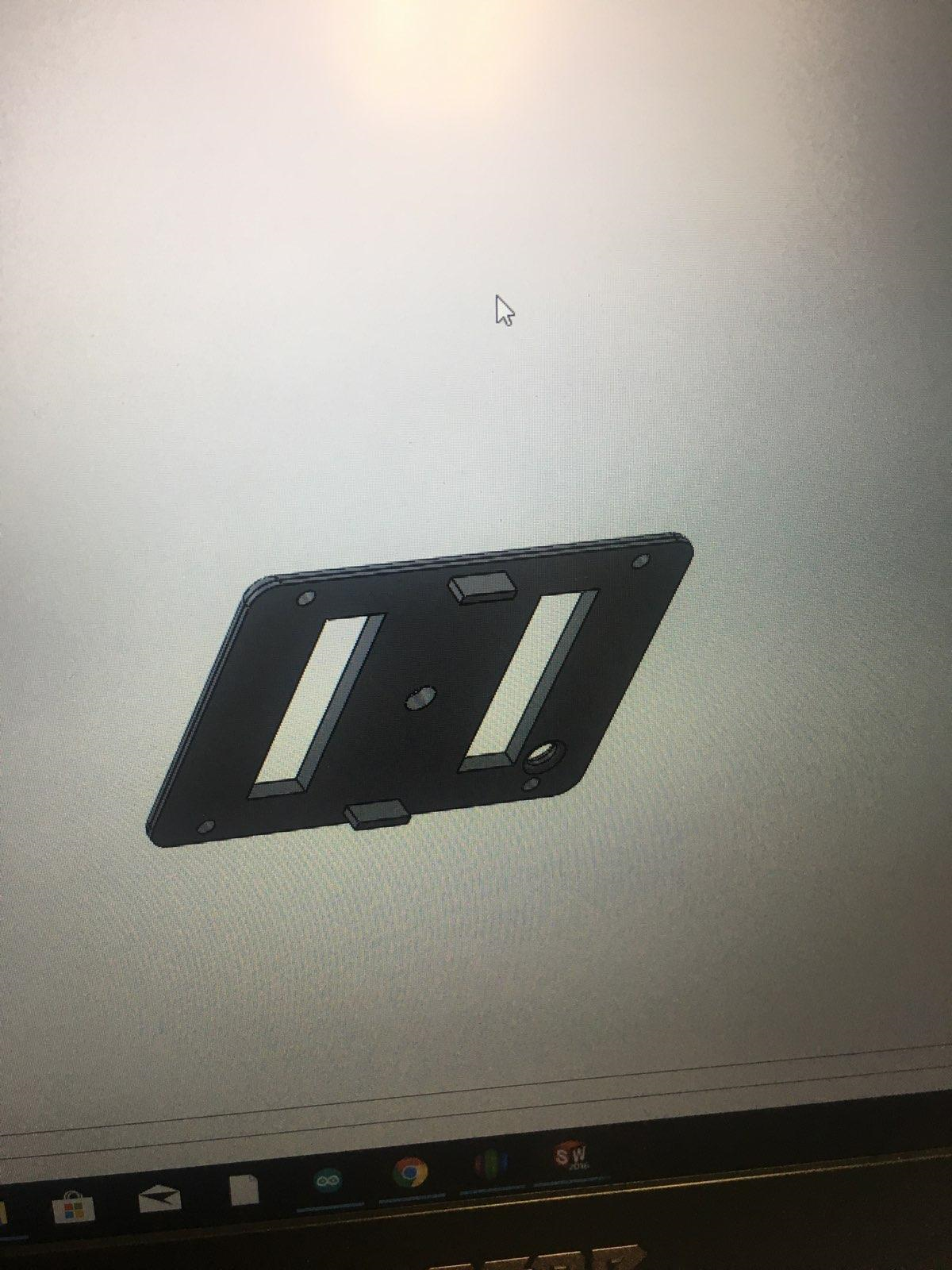 Fall
Designed in Solidworks
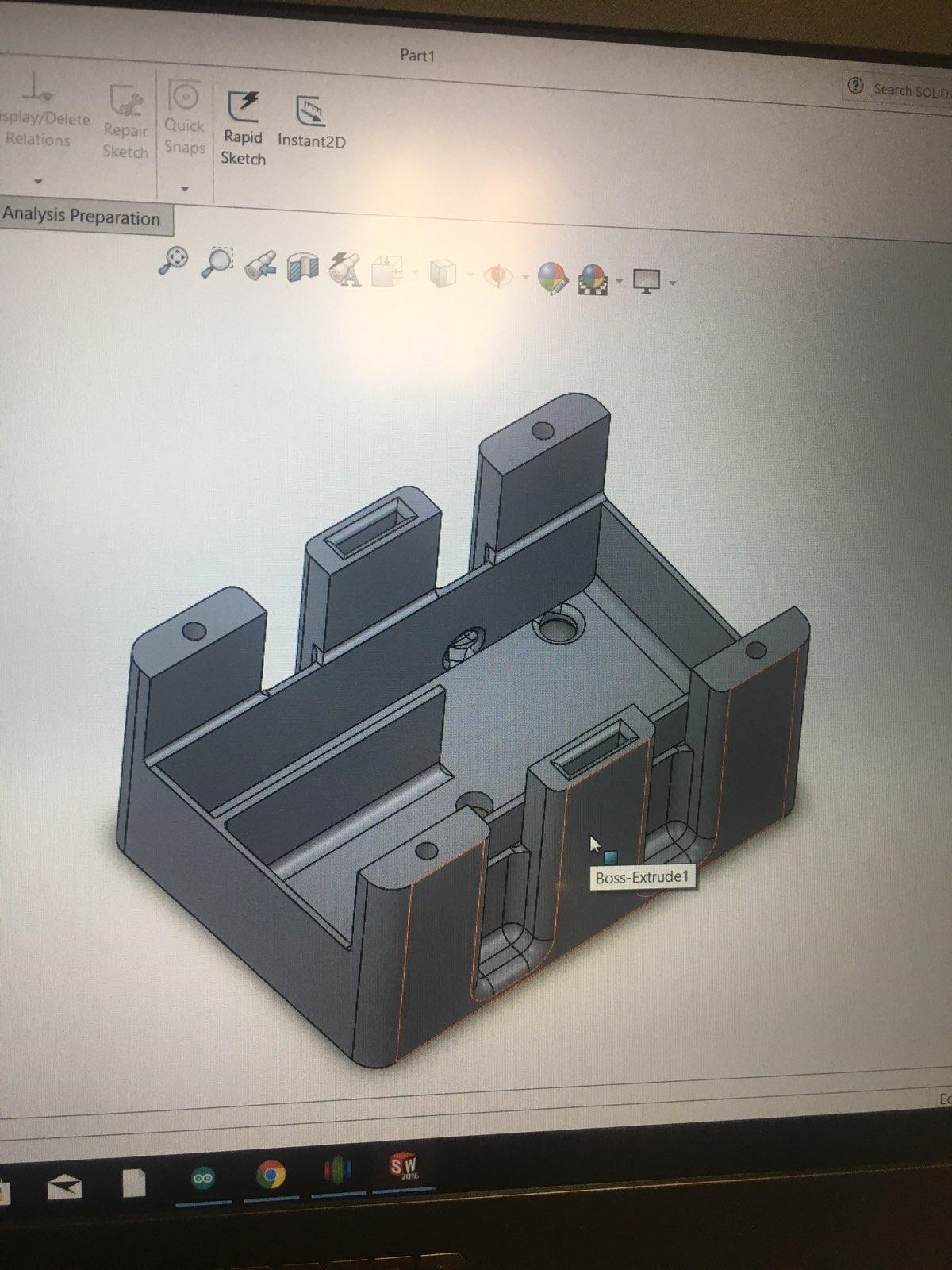 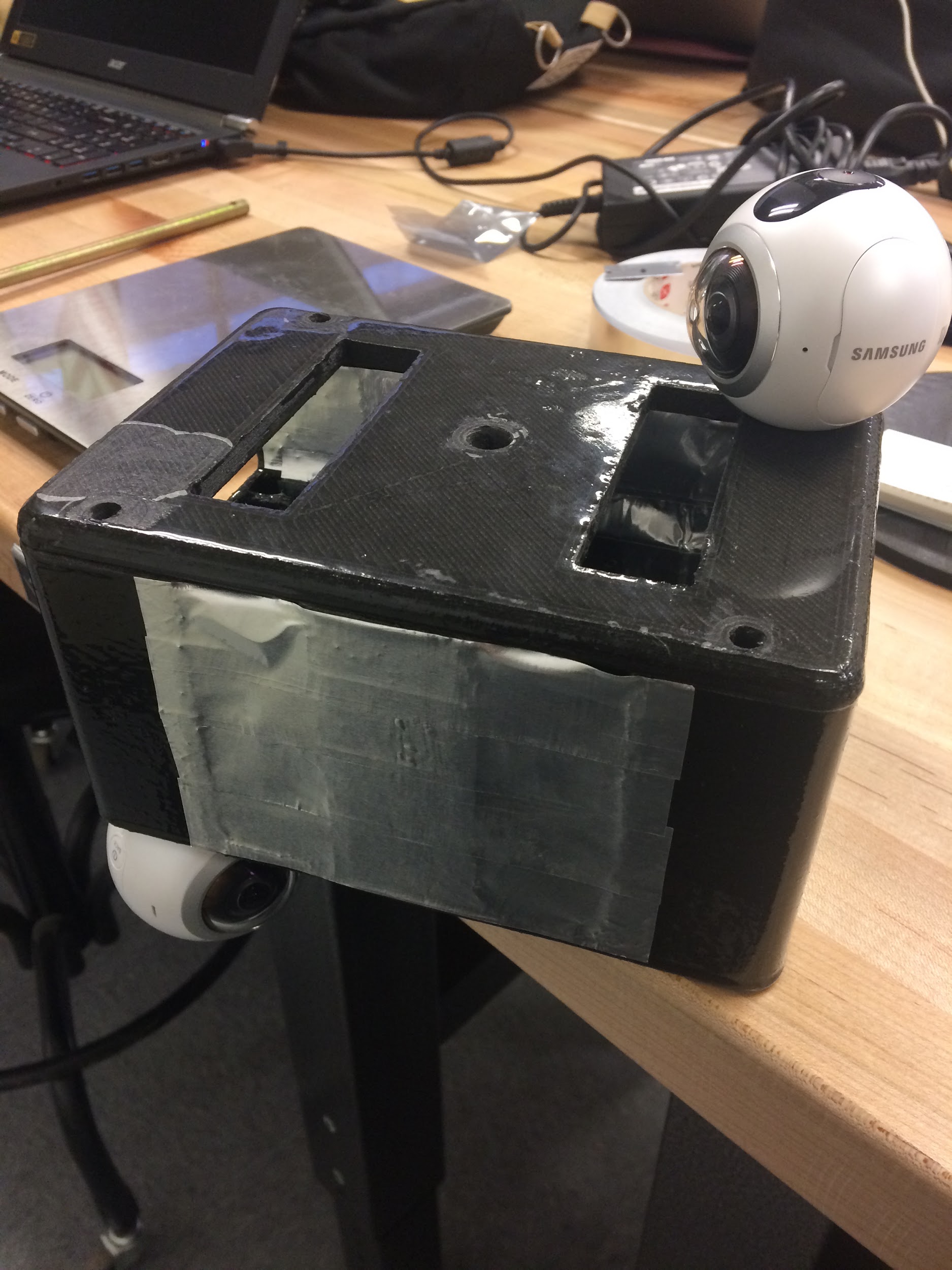 Structure
3D printed carbon fiber body
Aluminum insulation tape
Screws hold in cameras
2 part epoxy to prevent delamination
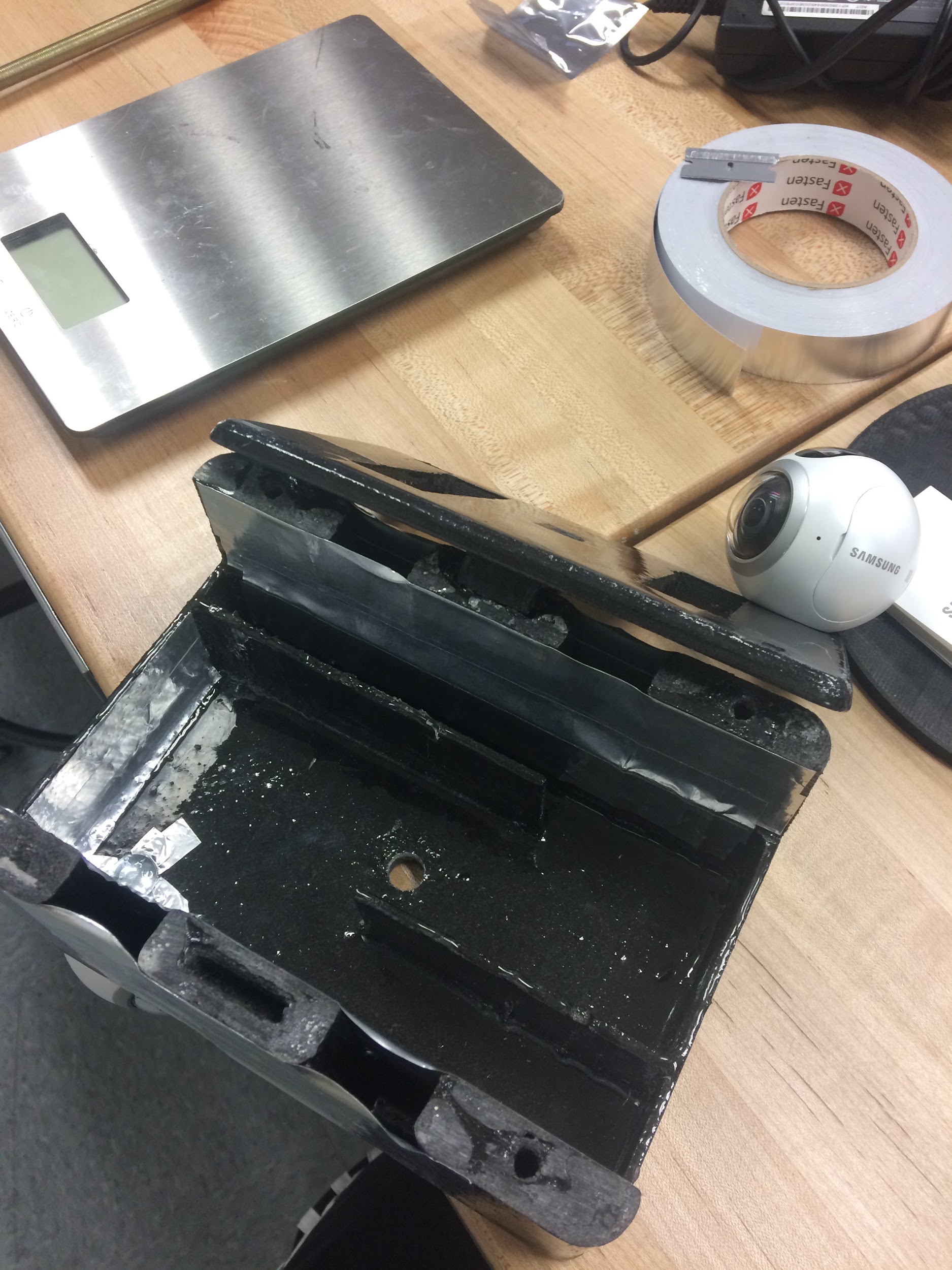 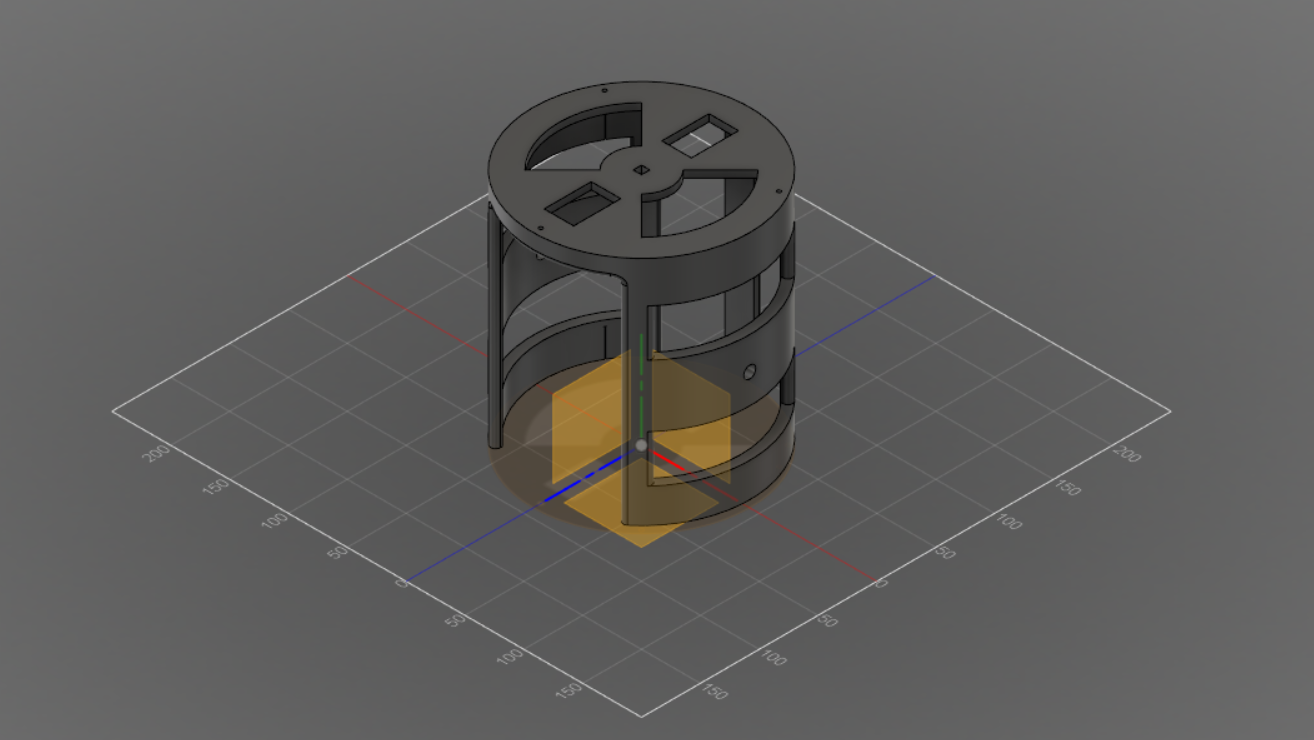 Spring Failed Design
Cylindrical
Includes 2 Domes
Failed on prints
Wanted Nylon X
Fusion 360
Video
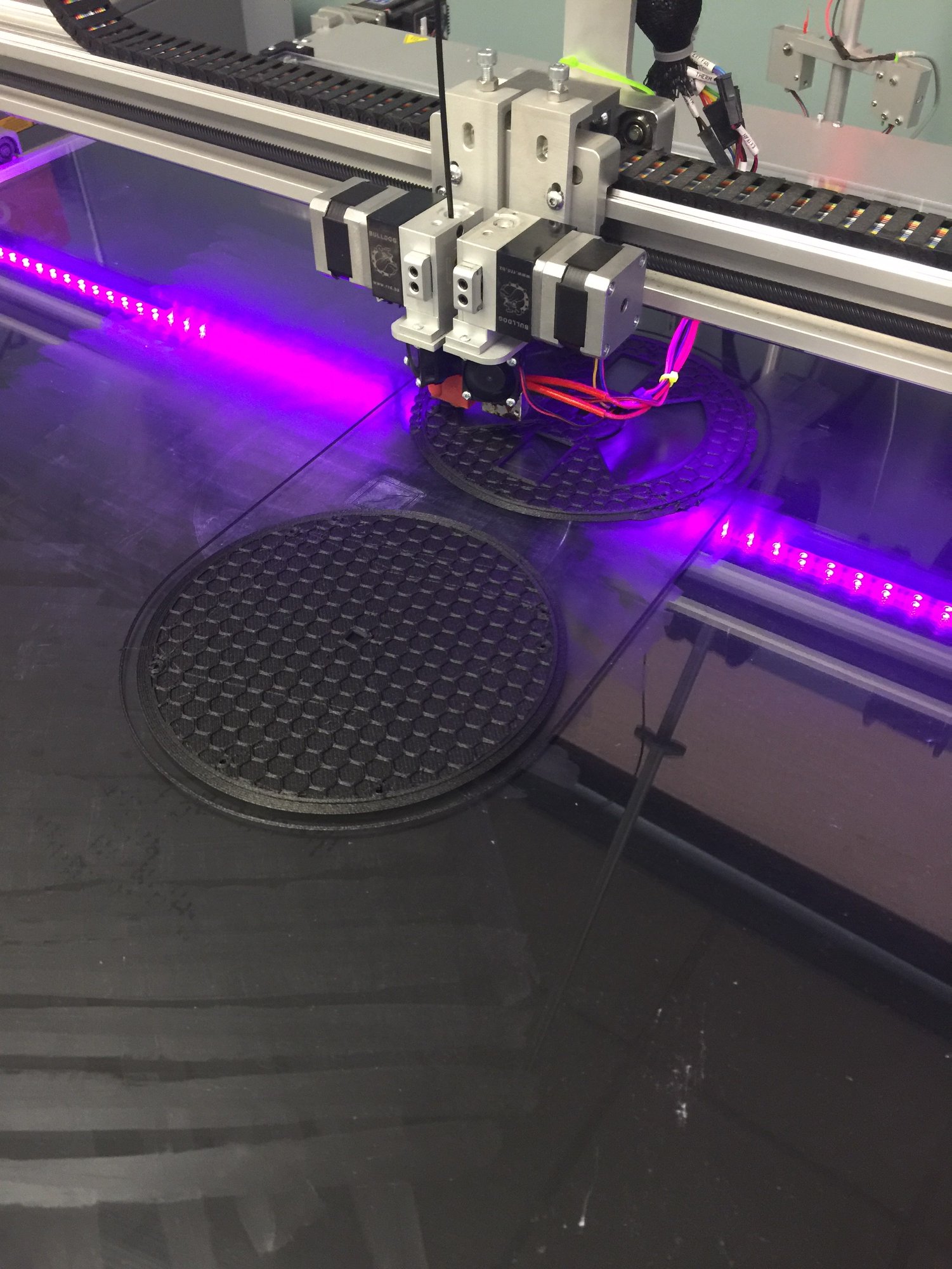 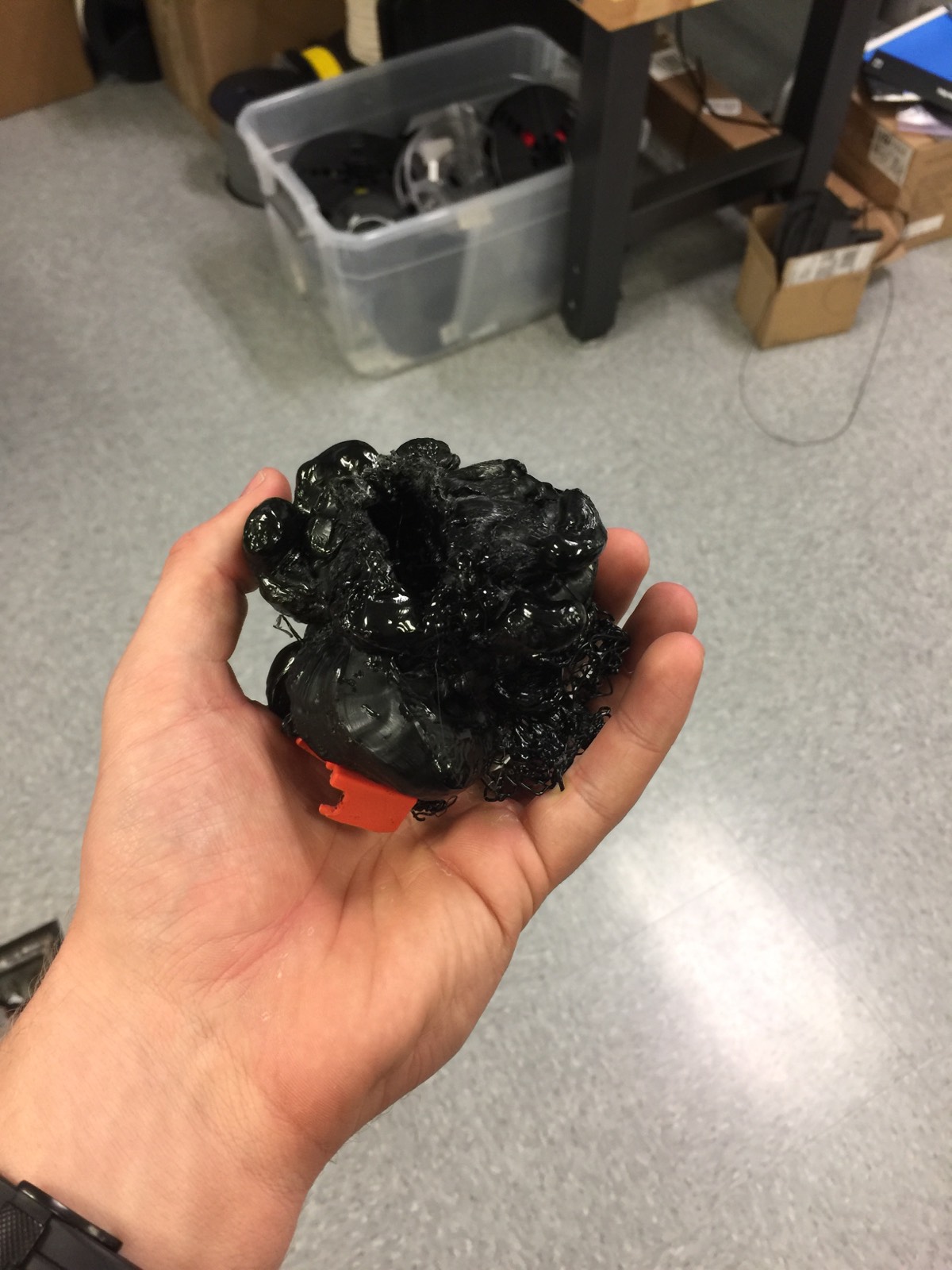 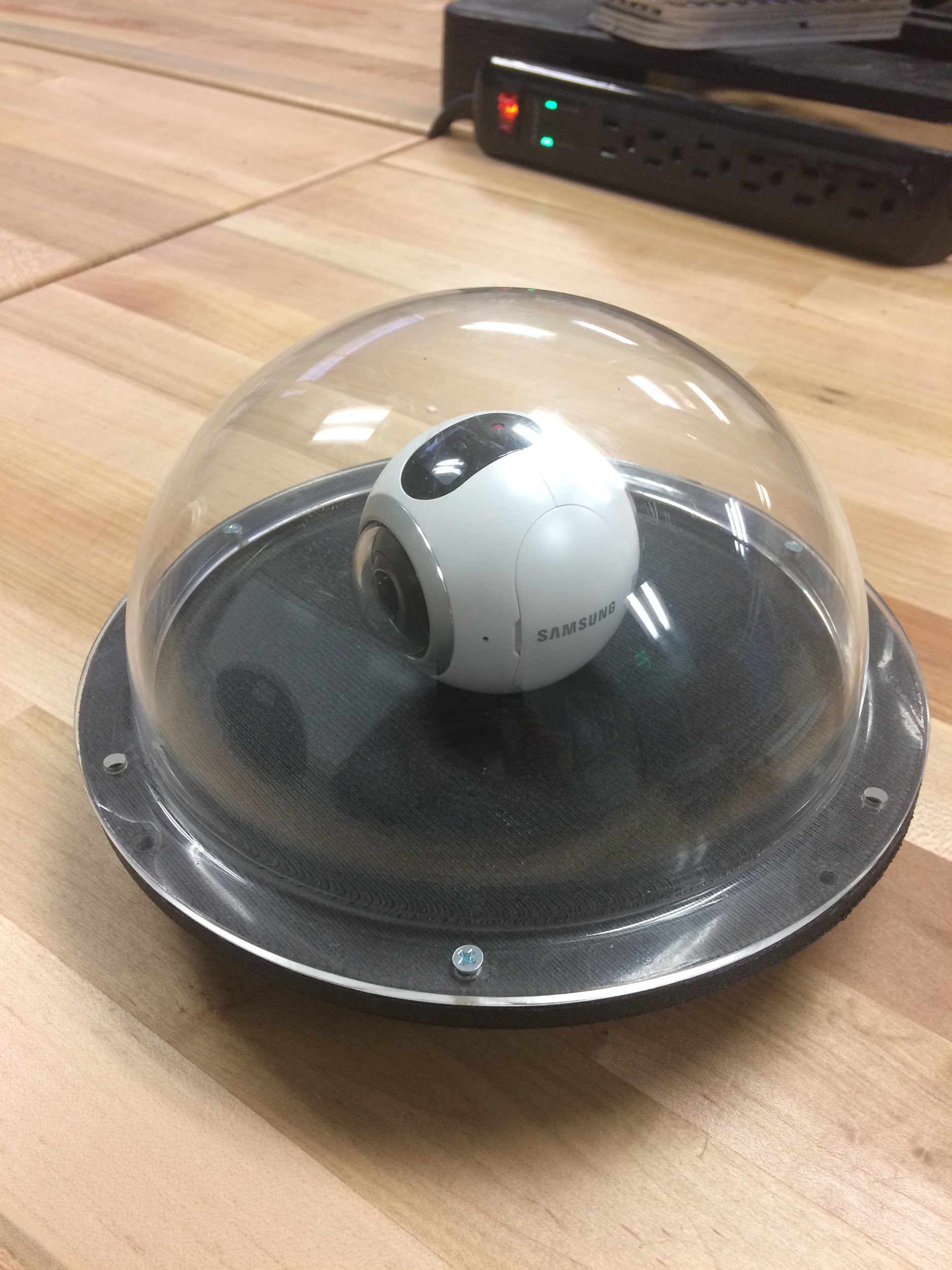 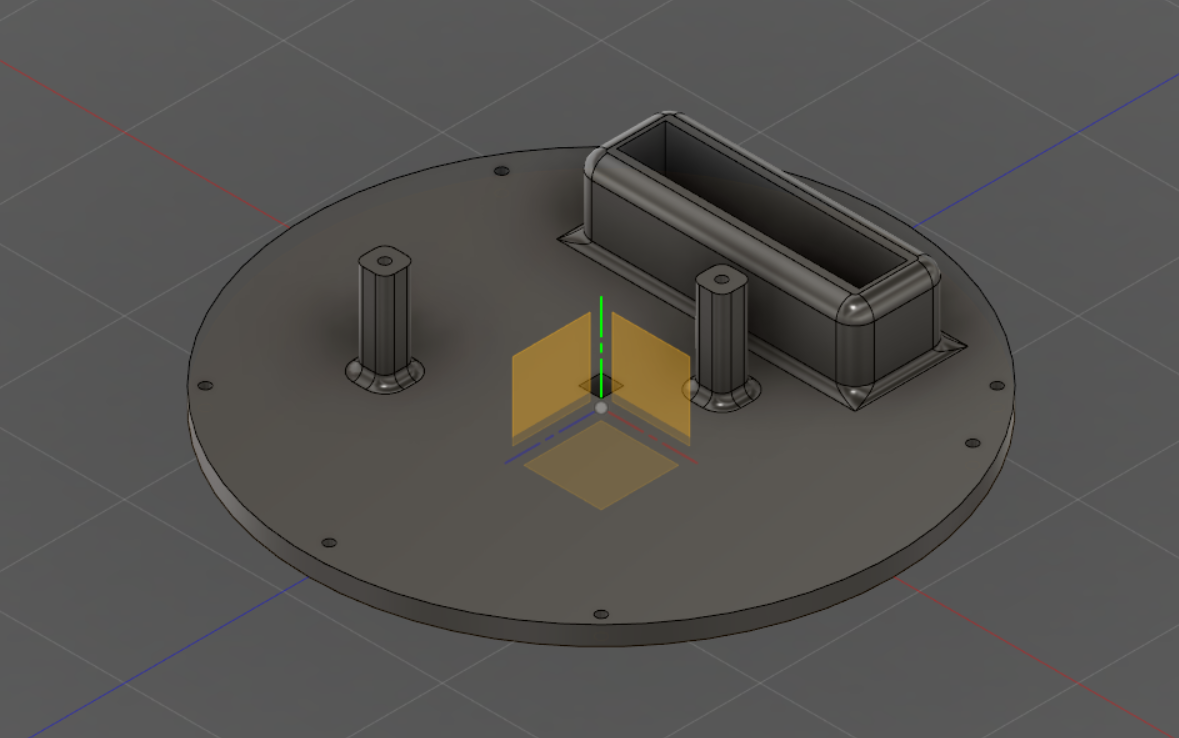 Payload
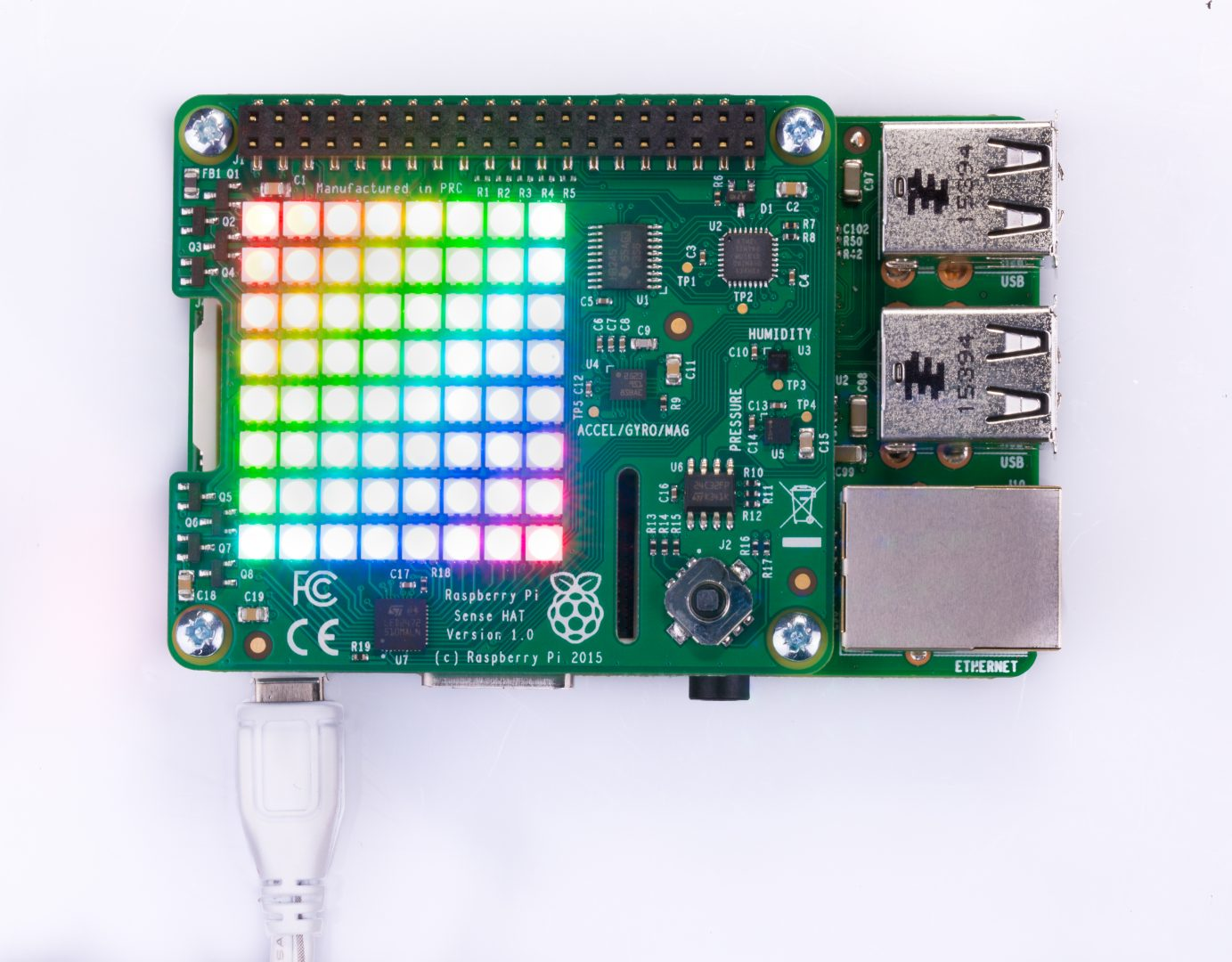 Sensors:
Sensehat:
GyroscopeAccelerometerMagnetometerTemperatureBarometric pressureHumidity sensor
Data
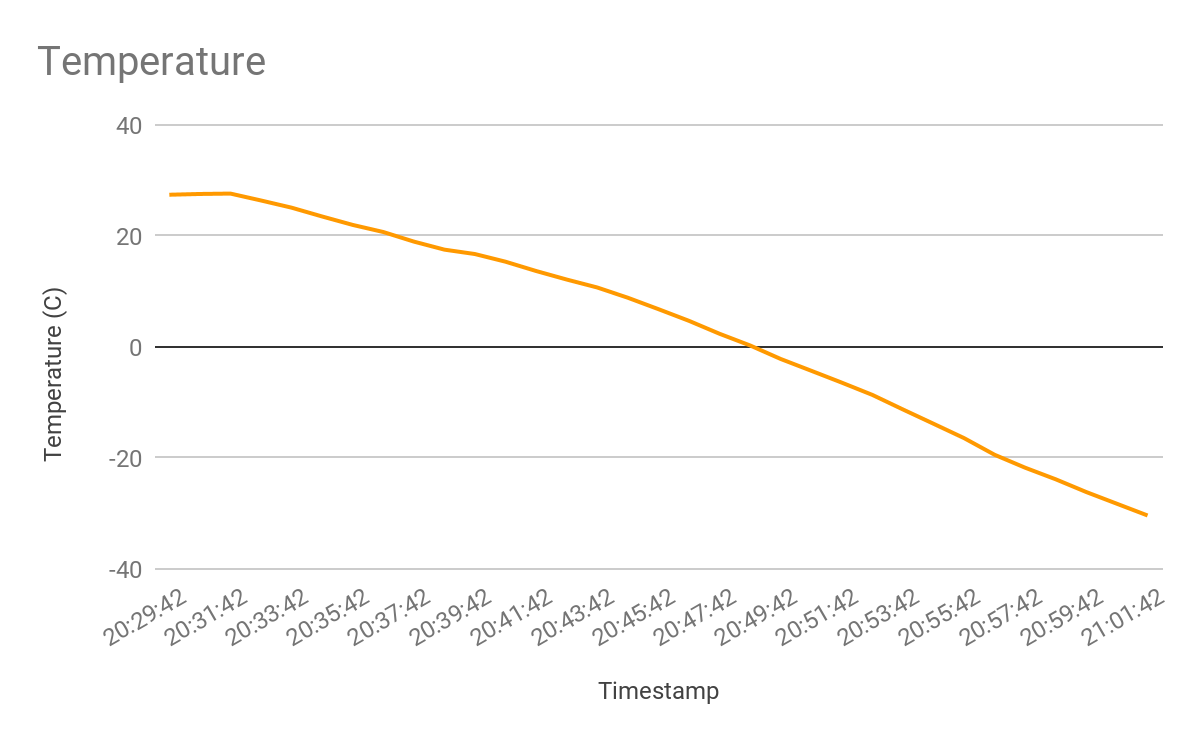 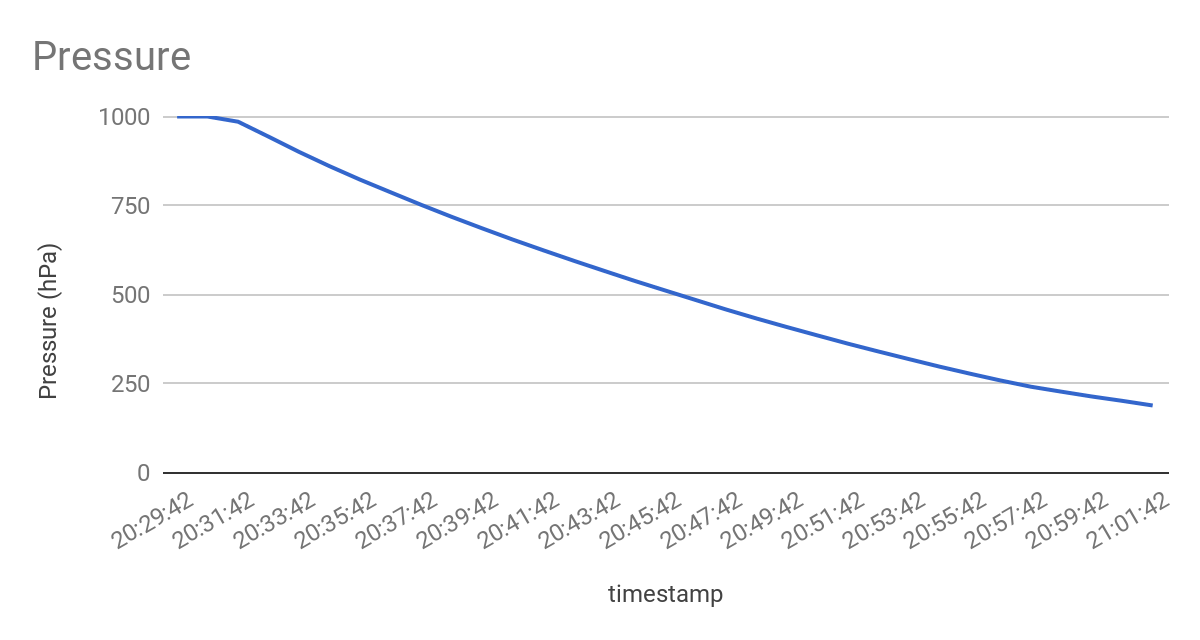 Magnetometer results
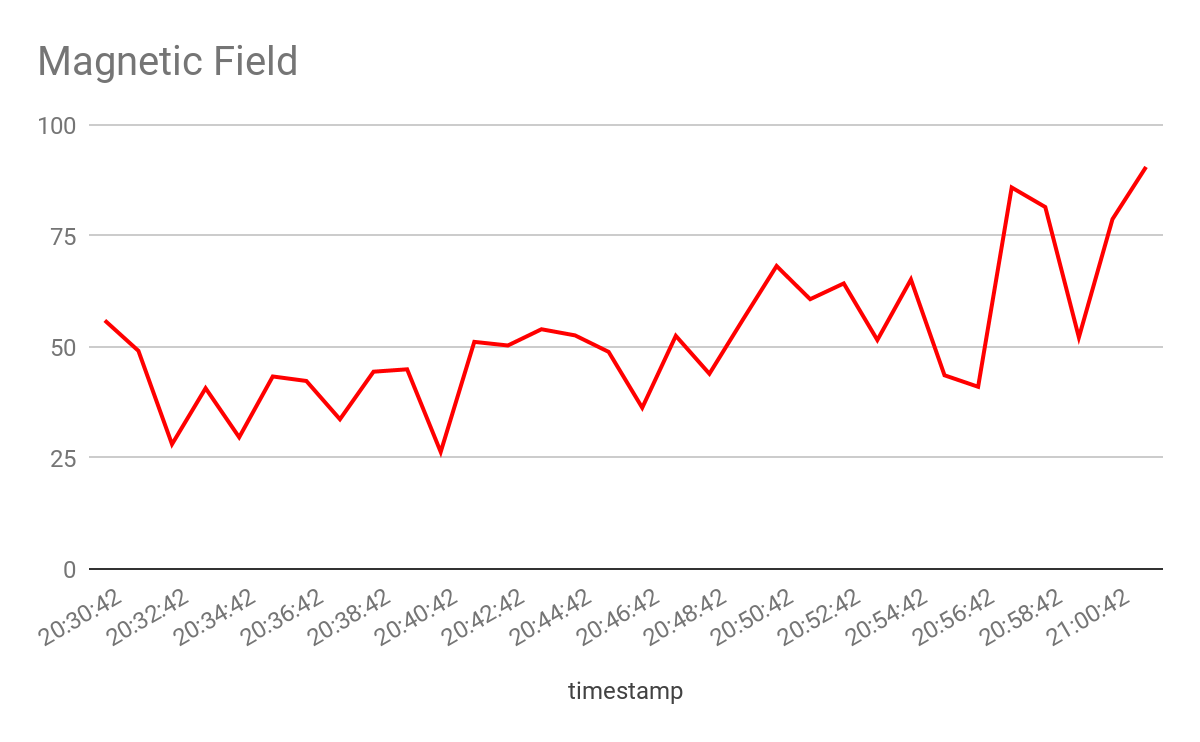 Conclusions
Sensor observations 
No real conclusive data to compare to last semester
Impact of human error
Importance of practiced procedure
Taking care when handling payload and components  
Importance of scheduling/planning
Start early enough for print
Leave time for errors
Have back-up plan
Survivability of designs
Thanks
AZ Space Grant Consortium
Susan Brew

ANSR Team 
Steven Thomas
Clayton Jacobs 
Bill McLean

NASA ASCEND Mentor 
Mr. Rubio

Engineering Tutor 
Jon Greenfield 

Lab Tech
Darryl Ferra